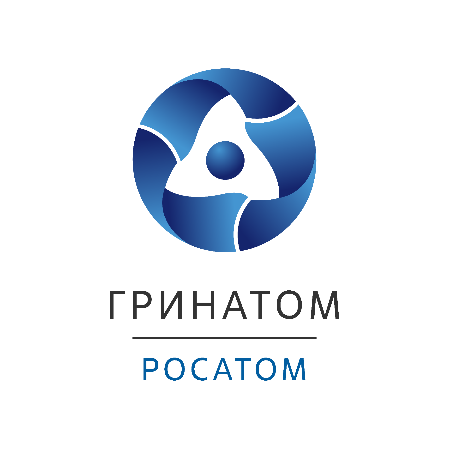 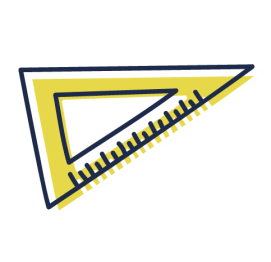 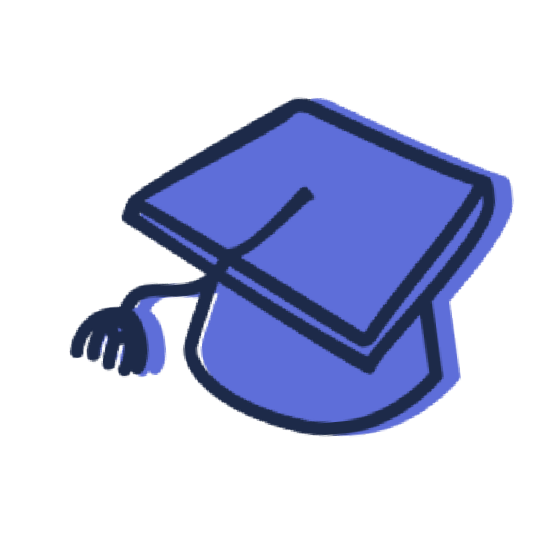 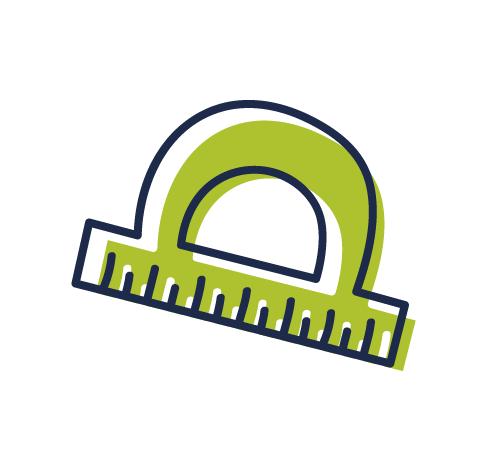 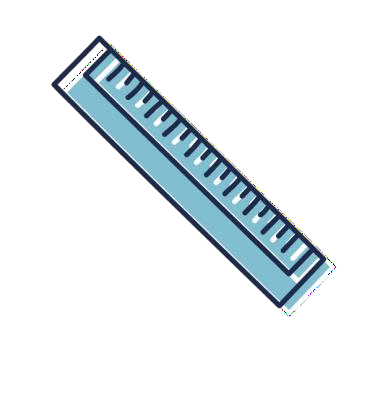 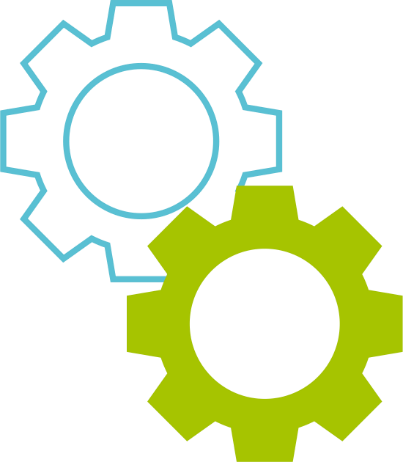 Дети в ИТ
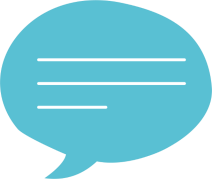 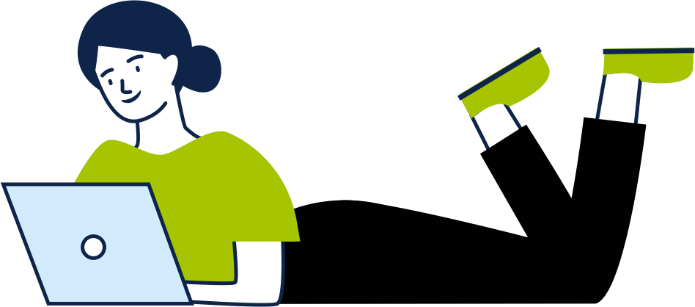 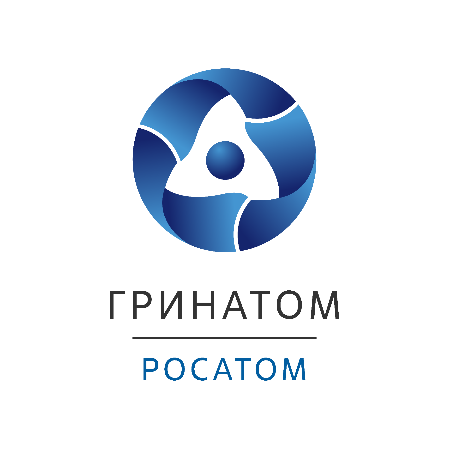 Цели и задачи проекта
Реализация
Цели
Организация экскурсий на рабочие места
Организация стажировок для студентов
Создание компьютерных классов 
Проведение мастер-классов по ИТ-тематике экспертами Гринатома
Организация лектория
Обучение детей с ОВЗ ИТ-продуктам
Адаптация к цифровой среде
Задачи
Ознакомление с профессиями Гринатома
Привлечение студентов в компанию
2
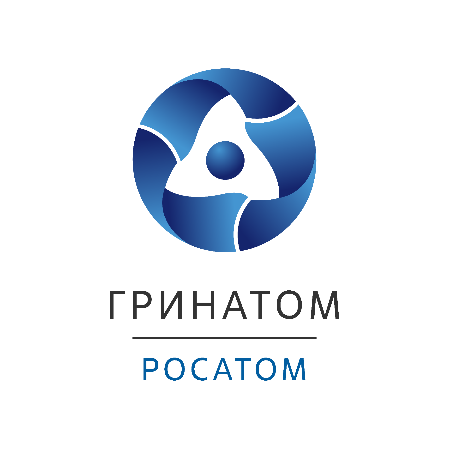 ПЛЮСЫ ПРОЕКТА
для компании
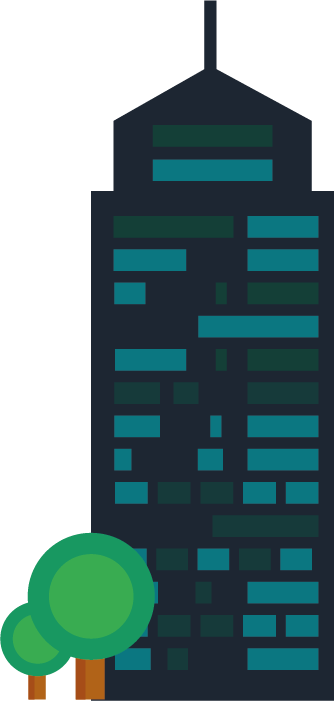 Новые  фоматы  тимбилдинга
Внедрение
новых форматов  работы
Сотрудники  гордятся своей
компанией
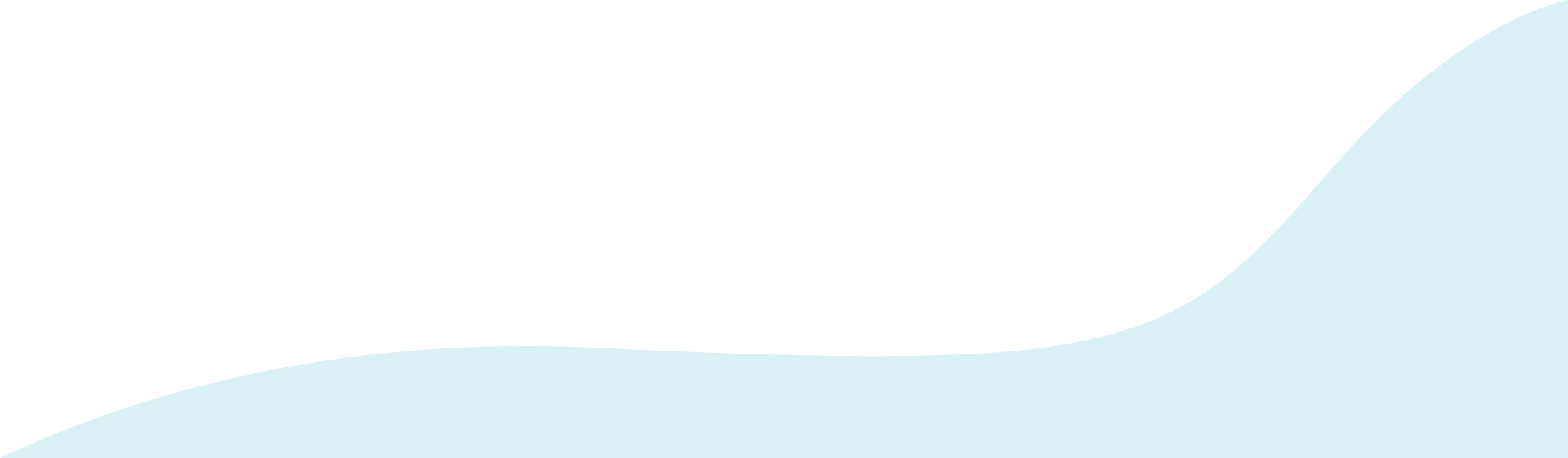 Learning by
doing
Вовлечение
в региональные
проекты
Реализация  ценностей  компании
3
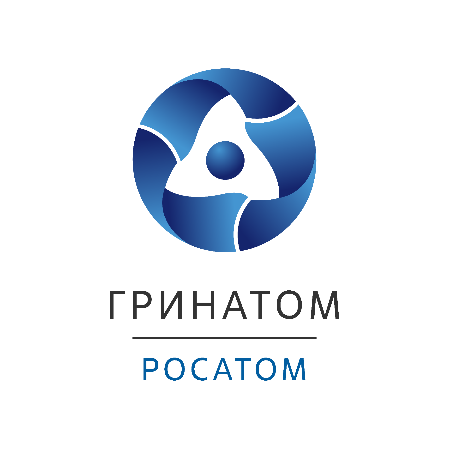 ПЛЮСЫ ПРОЕКТА
для волонтеров
Наполнение  смыслом  своего  мастерства
Поддержка  социальной  миссии НКО
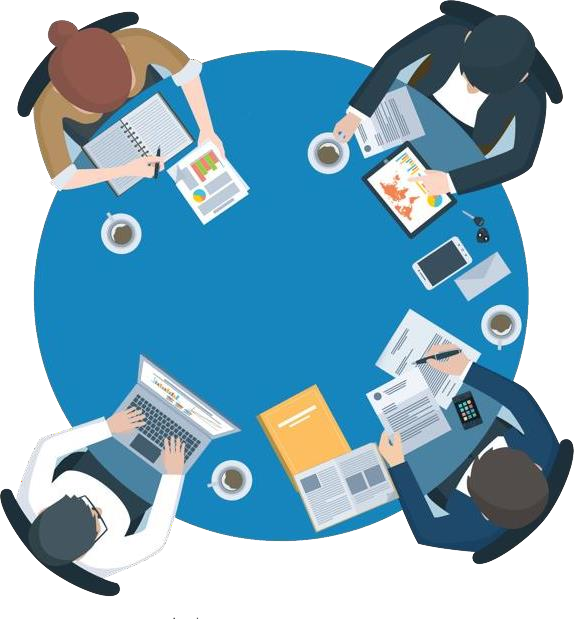 Увеличение
уровня
удовольствия  от работы
Развитие  лидерских  способностей
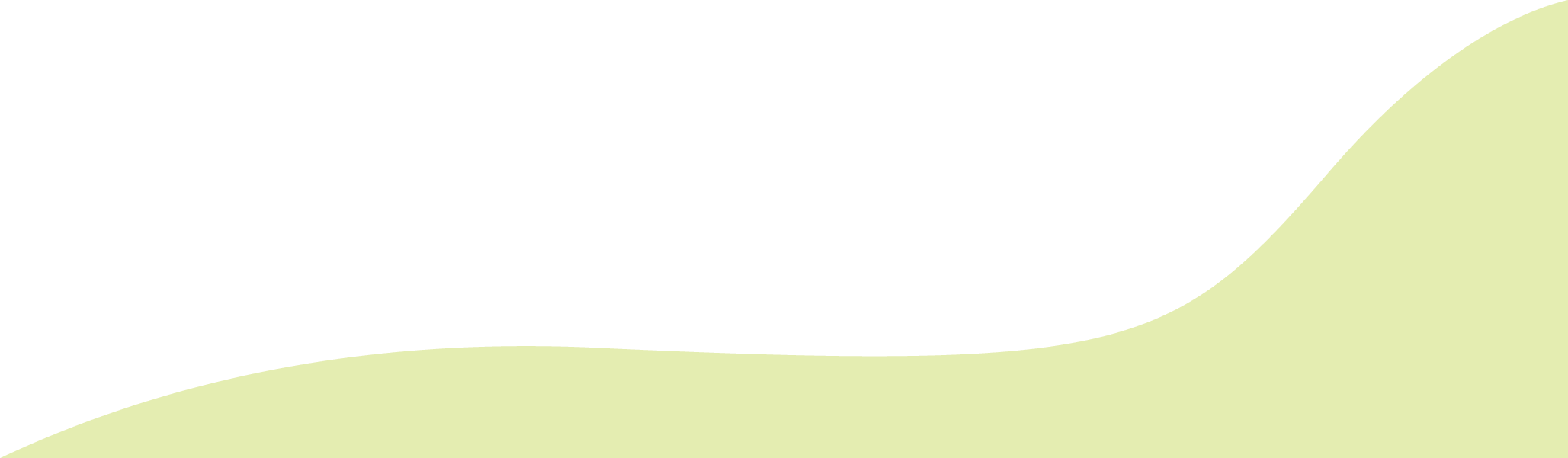 Расширение  нетворкинга
Работа  в команде
Профессио-  нальное
и личностное
развитие
Чувствовать  себя нужным
4
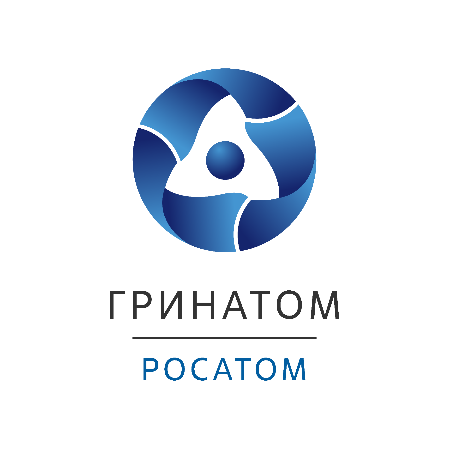 ПЛЮСЫ ПРОЕКТА
для детских домов и общества
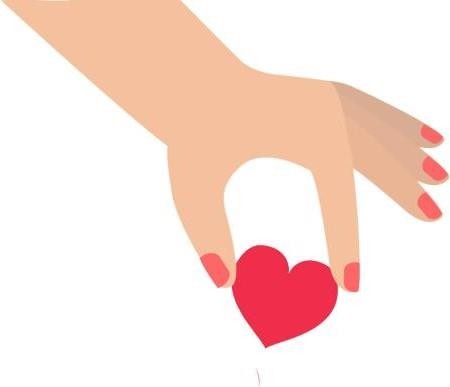 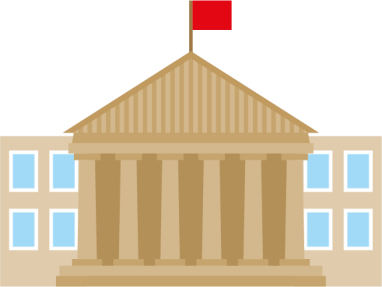 Связи с  бизнесом
Увеличение  гражданской  активности
Улучшение  качества  связей
в обществе
Проверенные  инструменты  и практики
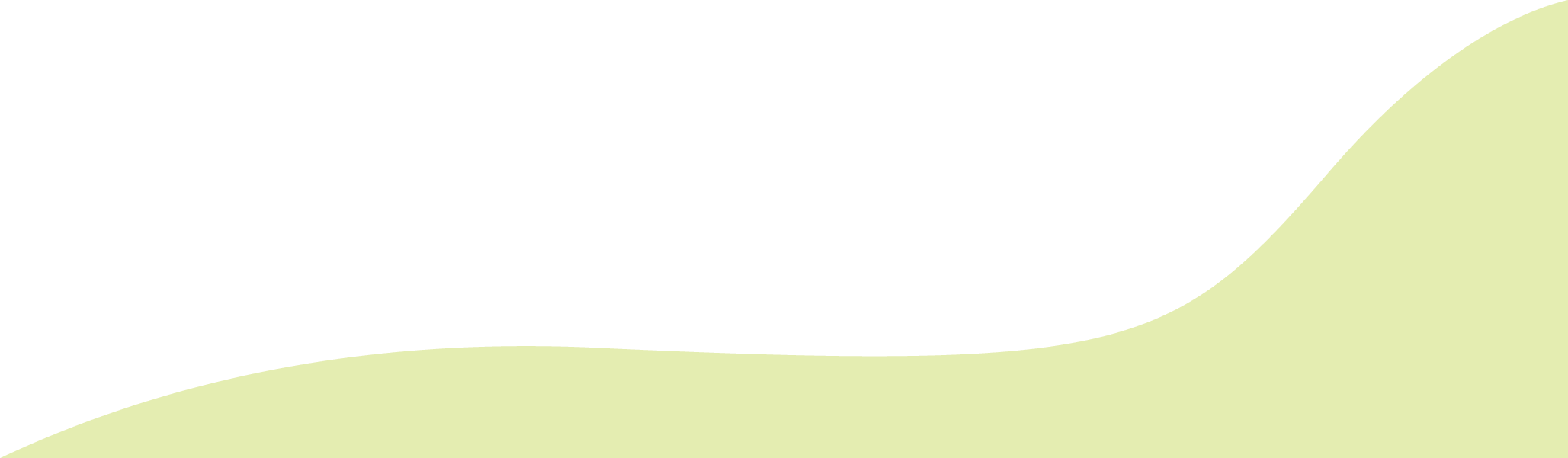 Соучастие
& мобилизация
Инклюзивность  социальных  инноваций
5